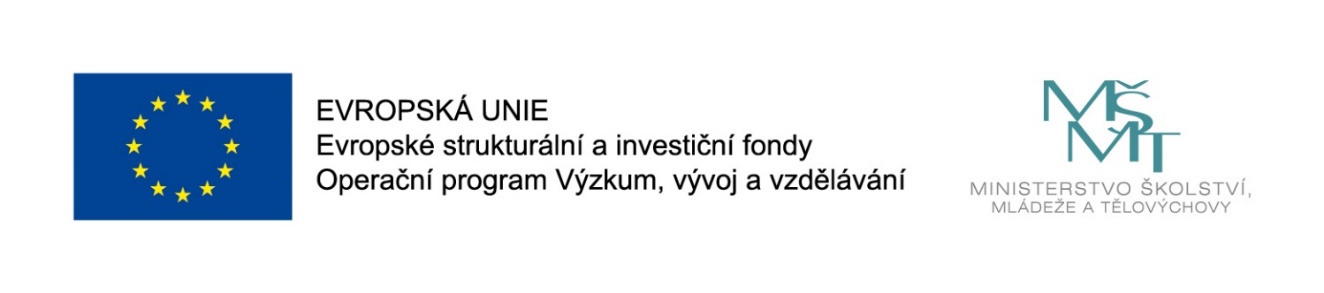 Základy politické vědy
CZ.02.2.69/0.0/0.0/16_015/0002400
ROZVOJ VZDĚLÁVÁNÍ NA SLEZSKÉ UNIVERZITĚ V OPAVĚ
TOTALITALITNÍ REŽIMY
Základy politické vědy
Totalitarizmus
Termín – používán ve fašistické Itálii. (italská opozice, posléze G. Gentile, (B. Mussolini – „všezahrnující stát“)
Italští novináři v negativním smyslu, aby poukázali na nedemokratické praktiky fašistů 
Giovanni Amendola – demontáž demokracie a odjímání práv menšinám považoval za totalitu)
Lelio Basso (Promento Filomeno 1925 – všechny státní orgány se stávají instrumentem fašistů
G. Gentile změnil význam z negativního na pozitivní
B. Mussolini termín často používal pro zdůraznění cílů italských fašistů.
Anglosaské prostředí ovlivněno italskou politickou emigrací 1926 kniha Luigiho Sturza „Italy and Fascismo“
Ve Francii – Victor Serge – 1933 popsal SSSR jako „socialistický, kastovní, byrokratický a především totalitní“
Encyclopaedia of the Social Scientes  (1934)
Carl Joachim Friedrich, Zbigniew Brzezinski – Totalitarian Dictatorship and Democracy
Lingvistický základ – totus (totální)
Friedrich, Brzezinski – znaky totalitarizmu:
oficiální ideologie
jediná masová politická strana – v čele s jediným vůdce, hierarchicky organizována a je buď nadřízena státní byrokracii nebo je s ní výrazně propojena
prakticky absolutní monopol na kontrolu všech prostředků ozbrojené moci (armády)  tato kontrola je buď prováděna politickou stranou, nebo s ní spojenou a podřízenou byrokracií
prakticky úplná kontrola prostředků masové komunikace – prostřednictvím stejných mechanizmů jako kontrola ozbrojených složek
systém fyzické a psychologické kontroly společnosti prostřednictvím policie využívající teroristických postupů.
centrální řízení a kontrola ekonomiky
Hannah Arendt(ová)
role ideologie, ambice vytvořit „nového člověka,“  využívá masovou indoktrinaci a teror.
Dvě podmínky
„společnost řídí jedna politická strana v čele se zbožštěným vůdcem, která je nositelkou ideologie a teroru. 
Společnost má masový charakter způsobující izolovanost člověka a jeho vykořeněnost z tradičních společenských struktur.“
Povaha totalitarizmu
G. Sartori – totalitarizmus je jedním z konců pomyslné osy, na jejímž druhém konci je demokracie. (Jedná se o čisté modely, které se v praxi mohou ve větší či menší míře odlišovat)
U Sartoriho je potřeba zohlednit tzv. dynamiku politického systému
Rozdílné vnímání totalitarizmu a totalitního režimu (totalitarizmus jako abstraktní ideál, který může být i „věčný“)
Jako politologický koncept spojován s komunizmem a nacizmem
Spory mezi zastánci různých přístupů – primordialisté x modernisté
Totalitarizmus
Teorie demokracie (Theory of Democracy Revisited), 1977 
totalitarizmus nový „název něčeho, co dosud nebylo pojmenováno
Giovani Sartori. – znaky totalitarismu:
totální rozšíření a pronikání moci státu
ideologizace politiky v podobě politického náboženství majícího své kořeny ve Francouzské revoluci.
Politické ovládnutí všeho, včetně mimopolitické oblasti člověka. 
Sartori neklade velký důraz na teror. Dále poukazuje, že žádný politický systém není statický, ale, že se vyvíjí. Jsou 2 fáze: fáze prosazování a fáze stabilizace.
Primordialisté
Skupina politických filozofů a historiků Franz L. Neumann, Karl Popper, Jacob L. Talmon, Vladimír Čermák – tvrzení že totalitarizmus je „rys imanentní lidské povaze od počátku dějin“
Prvky totalitarizmu můžeme najít již ve starověku. 
Úsilí o plné potlačení lidské svobody
Totalitarizmu je nedílnou, horší stránkou lidské existence
Modernisté
Zaměření na povahu a způsob fungování politického režimu
Moderní nedemokratické režimy se značně liší od předchozích (starověk, středově) a to z hlediska struktury, a způsobem fungování
Změna mocenských praktických nástrojů
Politické náboženství?
Eric Voegelin – všímá si rolí politického náboženství v totalitárních režimech
Politická náboženství – historickou souvislost nacizmu a komunismu. Moderní diktatury se zakládají na vnitro světské religiozitě, která pozvedá kolektiv „rasy, třídy nebo státu na nejvyšší skutečnost, a tím je zbožšťuje“.
Skrytý náboženský charakter SSSR a nacistického Německa
Rituály
Hermann Keller – stát se může stát totalitárním pouze tehdy, když se opět stane státem a církví v jednom.
Juan José Linz: znaky totalitarizmu
1) Jediné centrum moci (nutně nemusí být jednolité). Jakýkoli pluralismus existujících institucí, či skupin odvozuje svou legitimitu z tohoto jediného centra. 
2) Život společnosti zcela (totálně) ovládá a řídí výlučná samostatná a více, či méně intelektuálně podložená ideologie. 
3) Masivní politická mobilizace. Vynucování k aktivní účasti na veřejném životě.
Totalitní x autoritativní režimy
Wolfgang Merkel 
diktatura strany a diktatura vůdce. 
Diktatura strany spíše klasifikačním rysem typickým pro autoritativní režimy, zatímco diktatura vůdce je příznačná pro totalitní režimy.
Totalitní režimy:
Komunistické totalitní režimy (např. SSSR mezi lety 1929 - 1953), 
2) Fašistické režimy (zde řadí pouze nacistické Německo, 
3) teokratické totalitní režimy (mezi ně řadí např. Írán mezi lety 1979 - 1989).
Uwe Friedrich
3 typy totalitních režimů:
teroristické, byrokratické, teokratické
Teroristické totalitní režimy - teror sehrává klíčovou roli (SSSR za vlády Lenina a Stalina, Severní Korea, nacistické Německo nebo Albánie Evera Hoxhy). 
Byrokratické totalitní režimy -  teror nahrazen vládou nomenklaturních kádrů. Vládnoucí byrokracie je často totožná se stranickou strukturou, anebo podléhá její přímé kontrole. 
Teokratické totalitní režimy – ústřední místo zde zaujímá islamistická ideologie (Írán po islámské revoluci v roce 1979 za vlády ajatolláha Chomejního).
Hlavní znaky totalitních režimů podle S. Balíka a M. Kubáta
Vznik ve společnostech masového charakteru, který deformují tak, aby člověk byl izolovaným prvkem, vykořeněným z tradičních společenských struktur. (Čína, Sev. Korea)
Existuje strana či hnutí, která disponuje politickou mocí, veškeré společenské funkce jsou stranou zaštiťovány. Strana je faktickým velitelem ozbrojených složek a drží informační monopol.
V čele strany – zbožštělý vůdce. Totalitní režim deklaruje anti-náboženskost, ve skutečnosti se však opírá o gnostický druh náboženství a využívá náboženských prvků jako prostředků pro vlastní legitimitu.
Společnost podřízena idelologii
Hlavní znaky totalitních režimů podle S. Balíka a M. Kubáta
Režimy aktivistické – vyžadují aktivní účast občanů ve veřejném životě. 
Teror – přímé násilí x psychologická složka
Stvořitelské ambice – snaha vytvořit nového člověka.


Převzato: (BALÍK a KUBÁT, 2012, s. 46 – 47)
Fašistická Itálie jako totalitní režim?
Někteří autoři ji považují za totalitní (V. Čermák)
G. Sartori „žádný Ital, který zakusil fašismus, nikdy nenapsal vědeckou knížku, ve které by seriózně pojednal o fašismu jako o totalitarizmu“
Proč?
Juan José Linz
Hlavní typy nedemokratických režimů:
1. Totalitní režimy
2. Autoritativní režimy
3. Sultanistické režimy
4. Po revizi společně s Alfredem Stepanem – Posttotalitní režimy
[Speaker Notes: HLOUŠEK, Vít – KOPEČEK, Lubomír – ŠEDO, Jakub: Politické systémy. Brno 2011, s. 42.]
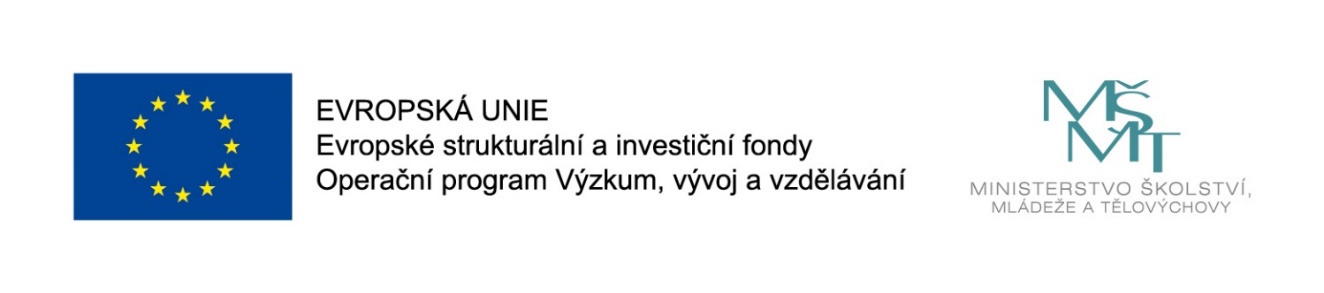 Operátor audio-video záznamu Ing. Jiří Zemánek   © 2020
CZ.02.2.69/0.0/0.0/16_015/0002400
ROZVOJ VZDĚLÁVÁNÍ NA SLEZSKÉ UNIVERZITĚ V OPAVĚ